Mechanism Design
Alex Nesterov 
Fedor Sandomirskiy

Laboratory of Game Theory and Decision Making
What is MD?
Game theory
Rules of interaction (institutional environment) are given. What would be the outcome?
Mechanism Design
Inverse problem: How to design the rules to achieve the desired outcome? 
Applications: 
1990s: Auctions 
2000s: Large centralized markets (job markets, school choice)
2010s: Mechanisms on micro-level (allocation of resources or tasks)
Goals of designer. Examples:
Economic efficiency
or optimizing a numerical objective (revenue, social welfare)
Fairness
	providing all agents equal opportunities
Robustness with respect to strategic behavior of agents
	aka strategy-proofness, incentive compatibility, non-manipulability
The goals are incompatible
Usually:
[Speaker Notes: The most universal goal is economic efficiency, which roughly means that the outcome of a mechanism could not be improved, a similar goal is maximization of a numerical objective like social welfare or revenue of a seller in case of auctions]
Social choice
aka voting
Why is voting relevant to our course?
Basic democratic procedure. Interesting by itself
The most general problem of MD: preference aggregation
Agents have preferences on possible outcomes of a mechanism
A mechanism selects an outcome taking preferences into account 

Example: 
job markets: outcome=(matching between employees and employers)  
auctions: outcome=(who gets the good; specification of payments)
The model
Direct mechanism aka social choice function
Examples of voting rules
and difficulties of the theory
Majority could be irrational…
Example 1: the majority rule
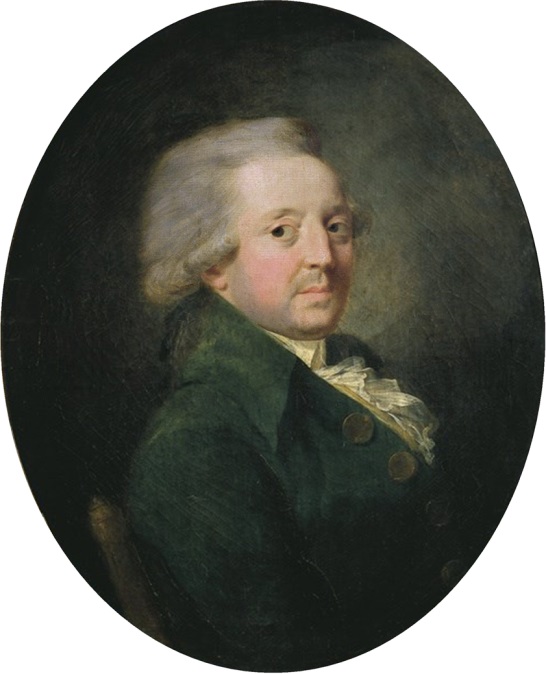 Marquis de Condorcet (1743-1794)
First formal analysis of voting procedures
Leading role in the French revolution
Ancient idea: select an alternative that is the best from the majority’s point of view
The majority rule
Example 1: the majority rule
Preferences of the majority:
The best cafeteria is Dead Poets and SPB is the worst. Agree?
Condorcet paradox:
Remark:  
If a non-binary decision is made by the sequence of pairwise comparisons, the results depend on the sequence (see historical examples in С. Николенко “Теория экономических механизмов”).
Majority may have irrational (i.e., non-transitive) preferences.
Corollary: no Condorcet winner
Example 2: the plurality rule
The most widespread voting rule with many flaws
How the plurality rule works:
Example 2: the plurality rule
Plurality rule favors candidates with extreme views and few supporters:
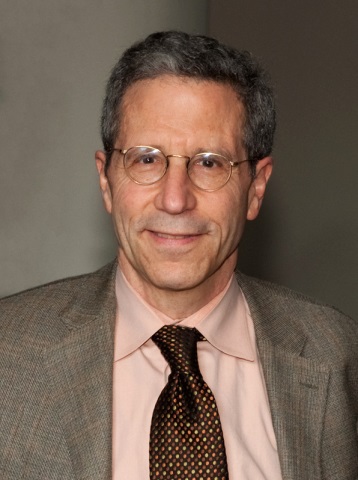 Eric Maskin
Nobel prize 2007 for 
foundations of Mechanism Design
Works at HSE Moscow
Plays flute
Fights against the plurality rule
This is how Donald Trump won the primaries (New York Times, April 28, 2016)…
Example 2: the plurality rule
It is easy to vote strategically:
Why strategic voting is bad:
The ballots no longer reflect the real preferences of the society
Everybody should make a complex strategic decision trying to predict how other people will vote
The outcome becomes uncertain (depends on strategic skills and ability to coordinate)
Example 3: the Borda rule
chevalier de Borda (1733-1799)
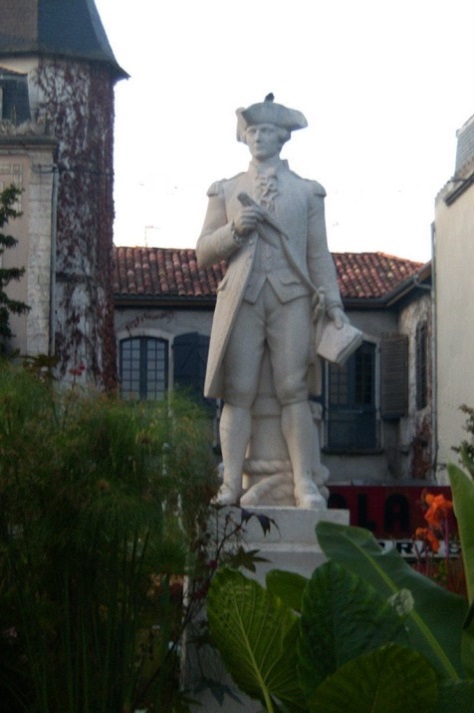 How the Borda rule works:
Pros: finds a compromise
Cons: is manipulable
Normative approach to mechanisms
Normative approach
Kenneth Arrow (1921 – 2017)
Nobel prize 1972 for contributions to welfare economics and general equilibrium theory
The founder of modern social choice
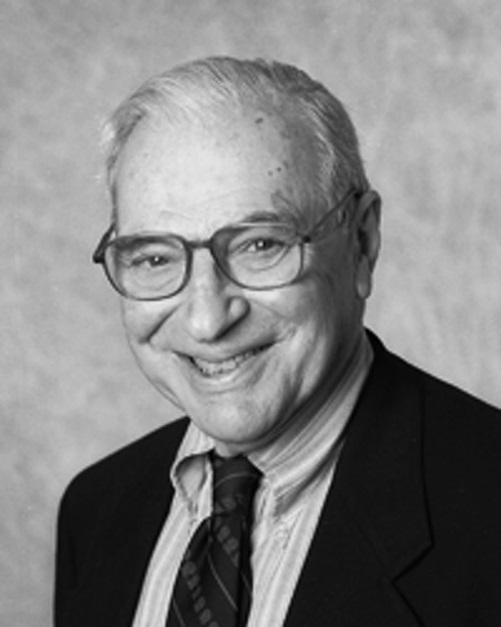 The idea of normative approach:
Efficiency:
Strategy-Proofness (aka non-manipulability or incentive compatibility)
To characterize mechanisms by desired properties (axioms).
Gibbard-Satterthwaite theorem
Alan Gibbard
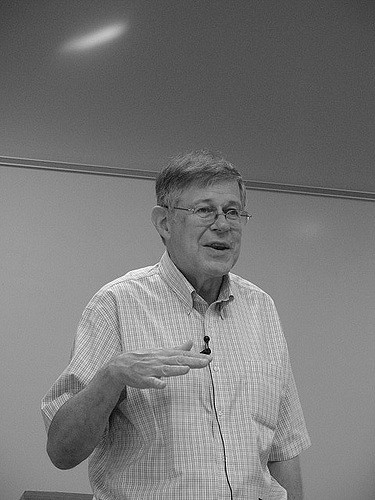 Mark Satterthwaite
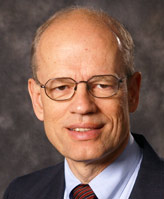 So, it is impossible to find a reasonable non-manipulable mechanism
Theorem (Gibbard (1973), Satterthwaite (1975))
How to escape G-S impossibility?
Domain restriction. A classic approach. 
	Idea: define a mechanism only on preference profiles with some special structure.
	Single-peaked preferences: today
	Mechanisms with money (VCG): third lecture

Complexity of manipulations. Algorithmic Mechanism Design approach.
	Idea: a mechanism is manipulable, but how hard is to find a manipulation?
	at the end of the course

Weakening normative requirements. Implementation theory (E. Maskin)
	Idea: Nash equilibrium instead of dominant strategies
	will not touch
Single-peaked domain
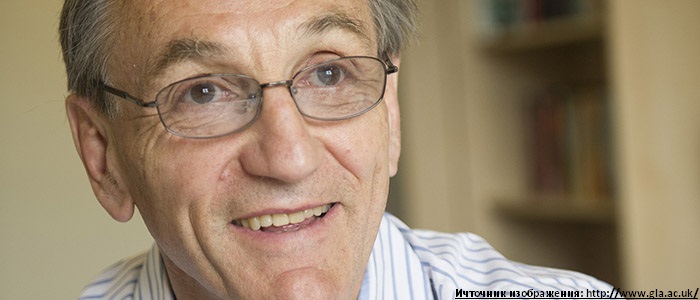 Herve Moulin
World-leading scientist in Game Theory, Mechanism Design, Social Choice
Heads our laboratory
Will read the last three lectures of the course
Guess a strategy-proof mechanism!
The median rule:
Useful links
Karlin, Anna R., and Yuval Peres. Game theory, alive. Vol. 101. American Mathematical Soc., 2017. http://homes.cs.washington.edu/~karlin/GameTheoryBook.pdf

Николенко, С. И. (2009). Теория экономических механизмов.
      Do not look for it on http://gen.lib.rus.ec/

Handbook of Computational Social Choice.  Felix Brandt, Vincent Conitzer, Ulle Endriss, Jérôme Lang, and Ariel D. Procaccia. Cambridge University Press, 2016. http://procaccia.info/papers/comsoc.pdf

Moulin, H. (1991). Axioms of cooperative decision making (No. 15). Cambridge university press. 
Do not look for it on http://gen.lib.rus.ec/
 
Voting mechanisms online: 
Pnyx (Technische Universität München): https://pnyx.dss.in.tum.de/
RoboVote (Carnegie Mellon): http://www.robovote.org/
Fedor Sandomirskiy, fsandomirskiy@hse.ru
Room 404, office hours: Thursday 12-13 PM